FRQISH
WHAT DO WE NEED TO KNOW FOR THE AP EXAM?
#1 LIST 5 CHARACTERISTICS OF THE GREEN REVOLUTION.
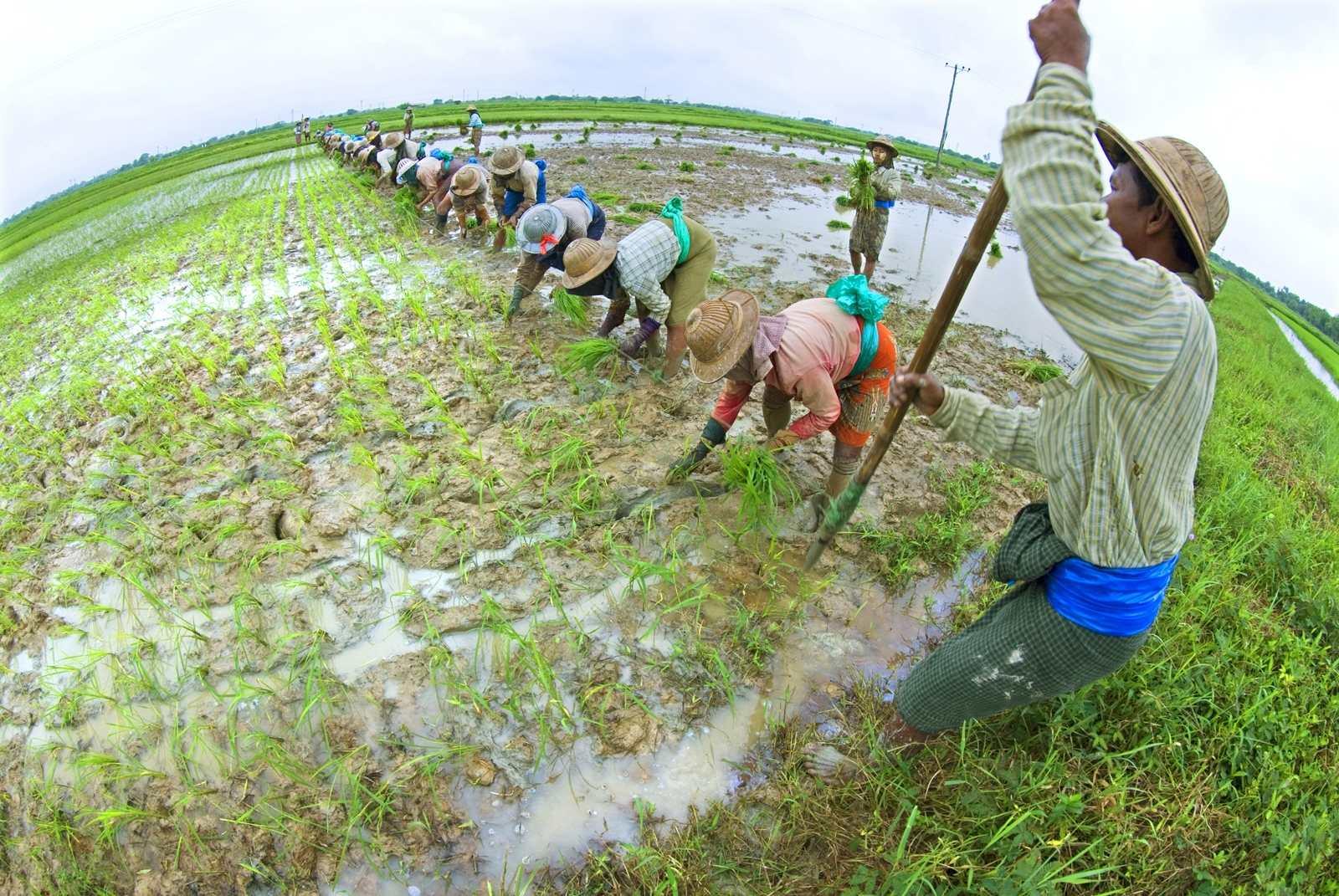 HIGH YIELDGMORICEPESTICIDES/FERTILIZER/IRRIGATIONHORMONES
#2LIST 5 CRITICISMS OF THE GREEN REVOLUTION.
1. DID NOT HELP PERIPHERY/AFRICA/TOO MUCH $2. HEALTH CONCERNS (GMO/HORMONES3. ENVIRONMENTAL- RUN OFF/ WATER     SHORTAGES4. SUPER PESTS5. LOSS OF BIODIVERSITY
#3  WHAT 2 THINGS LED TO SUBURBANIZATION?
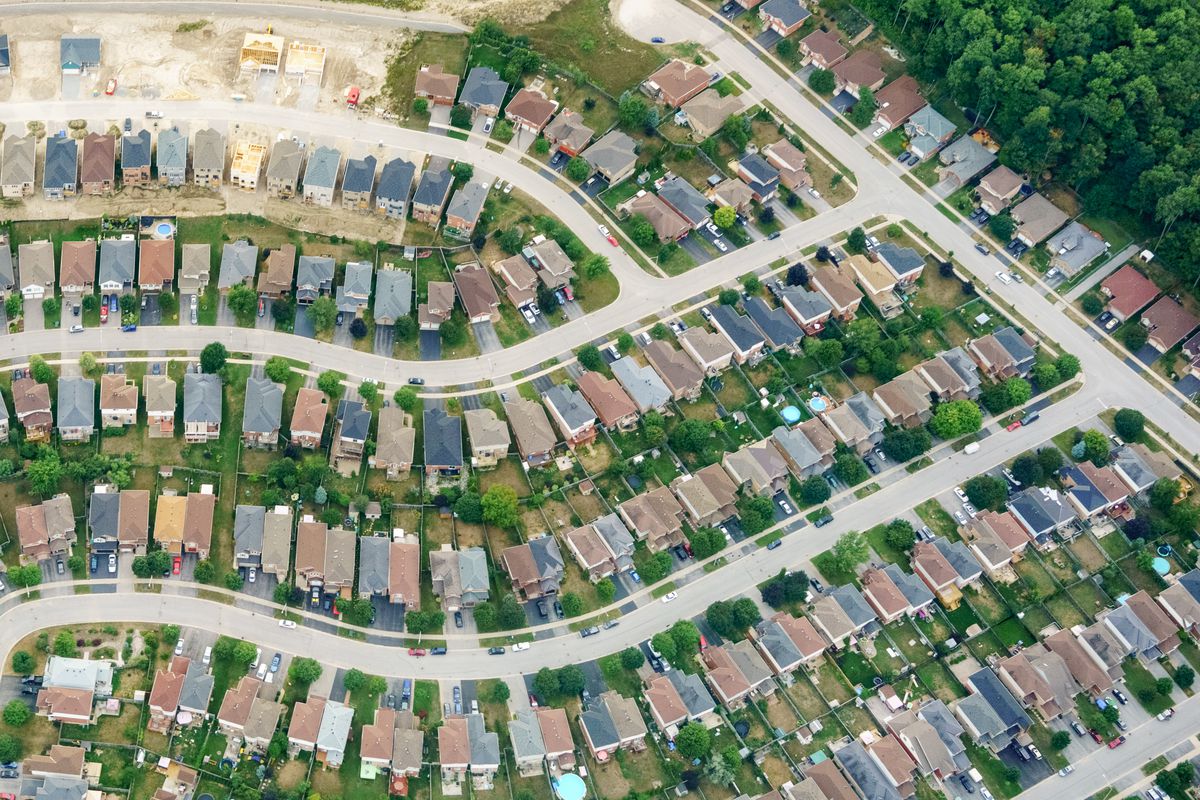 FREEWAYS/ACCESSIBILITYAFFORDABLE CARS (MIDDLE CLASS)
#4 LIST 3 REASONS PEOPLE MOVE TO SUBURBS.
CHEAPER/MORE LANDLESS CRIMEPARKS/BETTER SCHOOLS
#5  LIST 2 NEGATIVES EFFECTS OF SUBURBANIZATION.
TAKES TAX $ FROM INNER CITYCAUSES URBAN DECAY
#6 WHAT 2 DEMOGRAPHIC GROUPS ARE ATTRACTED TO LIVING NEAR CBD?
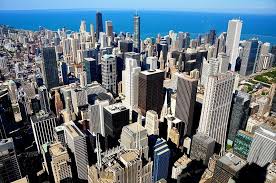 DINKS AND SINKSRETIRED
#7  LIST+ 1 CHARACTERISTIC – IN ORDER- ROSTOW’S STAGES OF ECONOMIC DEVELOPMENT.
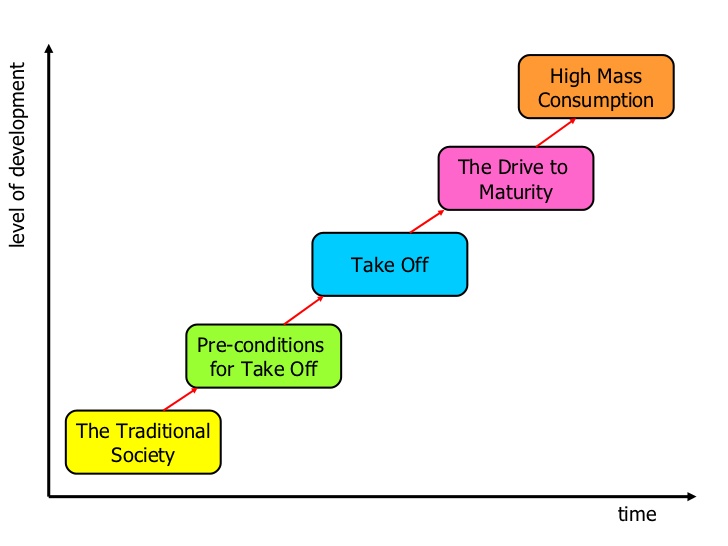 *TRADITIONAL= DTM 2*PRECONDITIONS FOR TAKEOFF= PERIPHERY/SUBSISTENCE/DTM 2*TAKEOFF= URBANIZING/SECONDARY/SEMI-PERIPHERY/DTM 3*DRIVE TO MATURITY= CORE/DTM 4-5* HIGH MASS CONSUMPTION= POST INDUSTRIAL/ CORE/ DTM 4/5
#8 LIST 2 CHARACTERISTICS OF A NATION?
COMMON ETHNICITYCULTURAL HOMOGENEITY
#9  LIST 4 CHARACTERISTICS OF A STATE.
DEFINED BORDERSSOVEREIGNTY/GOVERNMENTPERMANENT POPULATIONRECOGNIZED BY OTHER STATES
#10 LIST THE 4 EXAMPLES OF NATION-STATE.
JAPAN, DENMARK, ICELAND, POLAND, FRANCE
11. LIST THE 3 EXAMPLES OF BALKANIZATION.
YUGOSLAVIA, CZECHOSLOVAKIA, SUDAN
#12 FOR EACH RELIGION- HEARTH/SACRED SITE, BURIAL PRACTICES, ARCHITECTURE	CHRISTIANITY	ISLAM	BUDDHISM	HINDUISM
CHRISTIANITY- JERUSALEM, PARK LIKE CEMETERIES, CHURCHESISLAM- MECCA, PARK LIKE CEMETERIES, MOSQUEHINDUISM- INDIA/GANGES RIVER- CREMATION/ TEMPLESBUDDHISM- INDIA- STUPAS- CREMATION
#13LIST 3 TERMS THAT DESCRIBE HOW TOURISM HAS DIMINISHED REGIONAL LANDSCAPE DISTINCTIVENESS.
HOMOGENEITYUNIFORMITYPLACELESSNESS
#14 LIST 2 SPECIFIC EXAMPLES OF HOW TOURISM HAS DIMINISHED REGIONAL LANDSCAPE DISTINCTIVENESS.
HOTELS/FAST FOOD CHAINS/ INFRASTRUCTURETHEME PARKS/ RESORTS
#15 LIST 4 SPECIFIC EXAMPLES OF HOW TOURISM HAS ENHANCED REGIONAL LANDSCAPE DISTINCTIVENESS.
*MAINTAINING CULTURAL LANDSCAPES*PRESERVATION OF HISTORY BUILDINGS/SITES*SUSTAINING INDIGENOUS LIFESTYLES/CULTURE*PROMOTION OF EXOTIC SCENERY (ECOTOURISM- COSTA RICA
#16LIST 3 CHARACTERISTICS/DESCRIPTIONS OF MAQUILADORAS
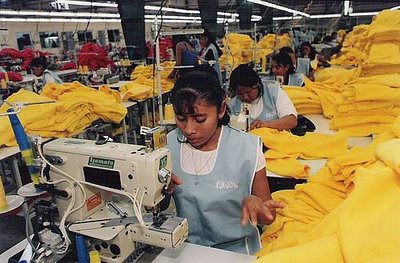 FOREIGN OWNED FACTORY IN MEXICOEXPORT PROCESSING ZONETAKE ADVANTAGE OF CHEAP LABOR
#17DESCRIBE THE SPATIAL DISTRIBUTION OF MAQUILADORAS WITHIN MEXICO.
NORTHERN MEXICO- NEAR BORDERCLOSE TO MAJOR USA CITIES/MARKETS (TRANSPORTATION COST)
#18LIST 5 FACTORS THAT EXPLAIN WHY MNCS OUTSOURCE TO MEXICO.
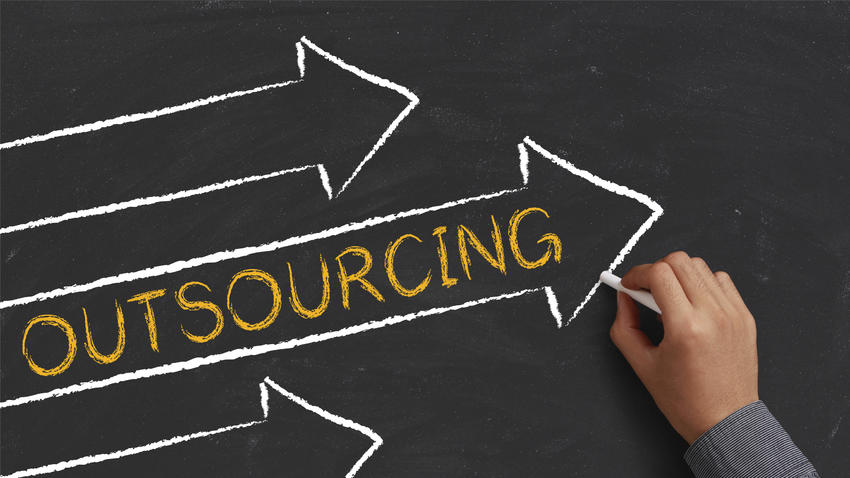 *NAFTA*CHEAP LABOR*WEAK ENVIRONMENTAL REGULATIONS IN MEXICO*TAX INCENTIVES*EXPLOITATION OF LESS DEVELOPED COUNTRIES (CORE/PERIPHERY)
#19 LIST 3 CHARACTERISTICS OF POULTRY PRODUCTION IN THE UNITED STATES.
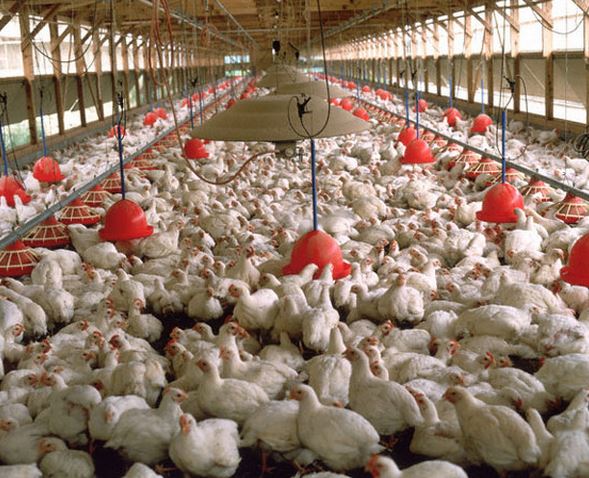 *LARGE SCALE*SPECIALIZED*FACTORY FARM/AGRIBUSINESS
#20LIST 3 CHARACTERISTICS OF SUPRANATIONALISM.
*2 OR MORE COUNTRIES JOIN TO COMMON PURPOSE*POLITICAL, SOCIAL, ECONOMIC GOALS*STATES GIVE UP SOME SOVEREIGNTY
#21 LIST THE 3 EXAMPLES OF SUPRANATIONALISM.
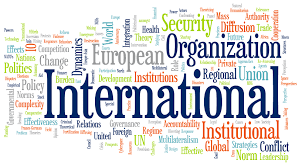 *EUROPEAN UNION (EU)*NAFTA*UNITED NATIONS
#22 DESCRIBE DEVOLUTION.
*REGIONS DEMAND AND GAIN AUTONOMY FROM CENTRAL GOVERNMENT*MOVEMENT OF POWER FROM CENTRAL TO FEDERAL
#23 LIST 2 EXAMPLES OF DEVOLUTION.
UNITED KINGDOMCANADA (FRENCH QUEBEC)SPAIN (BASQUE, CATALONIANS)HAWAII
#24LIST 5 CHANGES IN EUROPE AFTER EU.
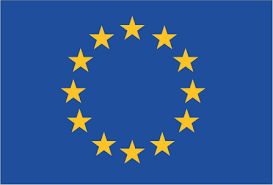 *COMMON CURRENCY*OPEN BORDERS (LABOR AND TOURISTS)*LARGER MARKET/FREE TRADE*WAR LESS LIKELY*LOSS OF IDENTIFY/SOVEREIGNTY
#25LIST 3 EFFECTS OF BALKANIZATION.
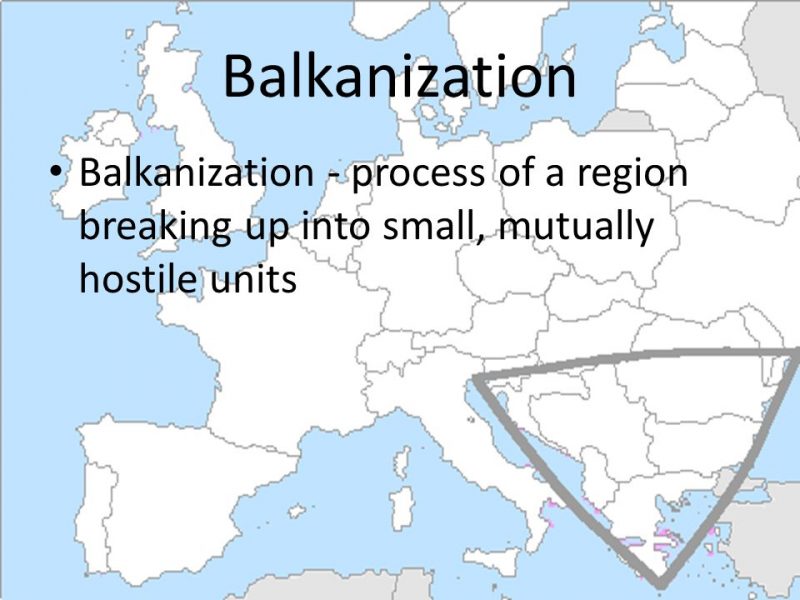 FORMATION OF NEW STATESMASS MIGRATIONECONOMIC INSTABILITY
#26 LIST 4 REASONS A BUSINESS WOULD RELOCATE TO A SMALL SOUTHERN TOWN.
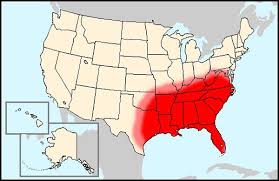 LOW WAGESLOW TAX STRUCTURE/TAX INCENTIVESLOW LAND/RENT COSTNO UNIONS
#27THE EXAMPLE OF FOOTLOOSE INDUSTRY.
CALL CENTER
#28LIST 3 DISADVANTAGES IN THE USE OF CALL CENTERS AS A LOCAL ECONOMIC DEVELOPMENT STRATEGY.
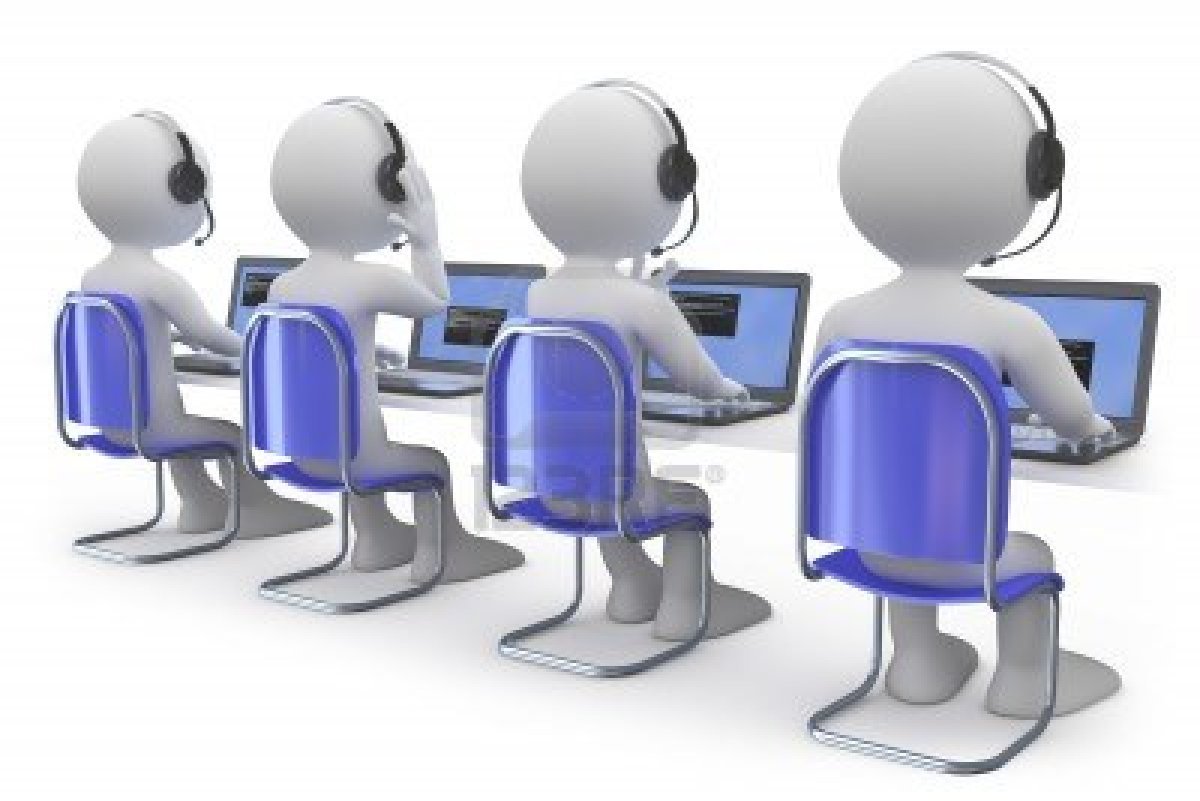 LOW WAGE JOBSUNSTABLE EMPLOYER (FOOTLOOSE)LOW MULTIPLIER EFFECTFEW JOBSLOW SKILL
#29DESCRIBE CENTRIPETAL FORCE.
UNIFIES STATEPROVIDES STABILITYSTRENGTHENS STATE
#30LIST 6 EXAMPLES OF CENTRIPETAL FORCES.
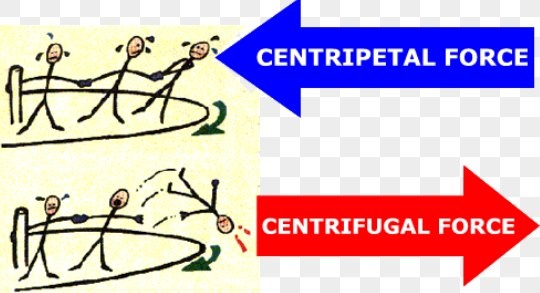 SHARED RELIGION/LANGUAGENATIONALISMSTRONG ECONOMYCOMPACT STATEINFRASTRUCTUREOUTSIDE THREAT/WAR
#31 DESCRIBE CENTRIFUGAL FORCE.
DIVIDES A STATECAN LEAD TO BALKANIZATIONWEAKENS A STATE
#32 LIST EXAMPLES OF A CENTRIFUGAL FORCE.
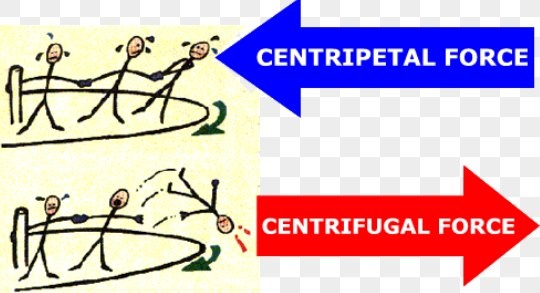 CULTURAL DIVERSITYFRAGMENTED/ELONGATEDWAR (LASTS LONG TIME)
#33 LIST- IN ORDER- VON THUNEN LOCATION OF AGRICULTURAL ACTIVITIES.
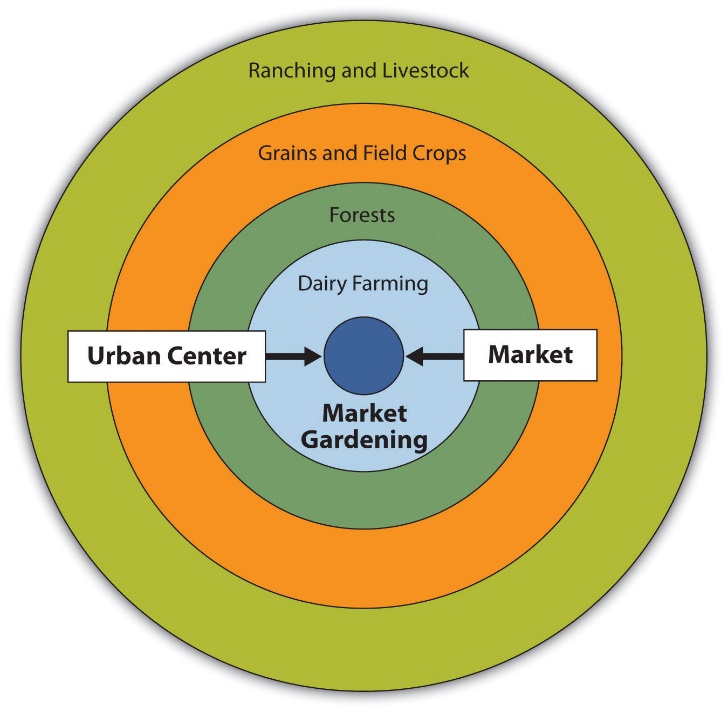 MARKETDAIRY/MARKET GARDENING LUMBERGRAIN (EXTENSIVE)LIVESTOCK RANCHING (EXTENSIVE)
#34 LIST 4 CHARACTERISTICS OF DAIRY/MARKET GARDENING LOCATION.
INTENSIVEHIGHER LAND VALUESPERISHABLE GOODSACCESSIBILITY TO MARKET
#35LIST 3 CHARACTERISTICS OF GRAIN IN VON THUNEN.
EXTENSIVELOWER LAND VALUENOT PERISHABLE
#36LIST 3 FACTORS THAT EXPLAIN WHY AGRICULTURE LAND USE PATTERN DIFFER FROM VON THUNEN’S TIME.
REFRIGERATED TRUCKSFOOD PRESERVATIONIMPROVED TRANSPORTATION (FASTER)GLOBAL TRADE/ MARKETLUMBER NO LONGER NEEDED NEAR MARKET
#37 LIST 3 REASONS FOR LANGUAGE PRESERVATION/REVIVAL.
*MAINTAIN DISTINCT CULTURE*UNIFY MULTINATIONAL STATE*TOURISM (ATTRACT TOURISTS TO DISTINCTIVE LOCATION)
#38 LIST 5 CHARACTERISTICS TO DESCRIBE THE NEW INTERNATIONAL DIVISION OF LABOR.
COMPARATIVE ADVANTAGEOUTSOURCINGGLOBALIZATIONTRADE AGREEMENTS (NAFTA)
#39 LIST 4 IMPACT OF THE NEW INTERNATIONAL DIVISION OF LABOR ON THE SOCIOECONOMIC STRUCTURE OF THE UNITED STATES.
REGIONAL UNEMPLOYMENT (RUSTBELT)DEINDUSTRIALIZATIONINCREASED PROFITINTERNAL MIGRATION (FROM RUSTBELT TO SUNBELT)
#40 LIST 4 IMPACTS OF THE NEW INTERNATIONAL DIVISION OF LABOR ON THE SOCIOECONOMIC STRUCTURE OF DEVELOPING COUNTRIES (MEXICO/CHINA).
MORE JOB OPPORTUNITIESMORE WOMEN IN THE WORKFORCEINTERNAL MIGRATIONENVIRONMENTAL POLLUTION
#41LIST 5 ASSUMPTIONS SHARED BY VON THUNEN AND CONCENTRIC ZONE.
*FLAT/UNIFORM LAND/FEATURELESS*IMPORTANCE OF CENTRALITY*PROFIT MAXIMIZATION*TRANSPORTATION COSTS ARE PROPORTIONAL TO DISTANCE IN ALL DIRECTION*THERE IS ONE SINGLE MARKET/CBD (ISOLATED STATE)
#42 4 TERMS TO DESCRIBE THE CAUSE OF OUT MIGRATION FROM USA NORTHEAST.
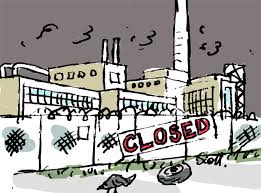 *DEINDUSTRIALIZATION*OUTSOURCING *RUST BELT       REGIONAL UNEMPLOYMENT*GLOBAL DIVISION OF LABOR
#43 LIST 5 FACTORS THAT LOWER TFR.
WOMEN’S RIGHTS/EDUCATIONINDUSTRIALIZATIONURBANIZATIONACCESS TO BIRTH CONTROLDELAYED MARRIAGE
#44 MATCH REGION WITH RELIGIONSOUTH= UTAH =
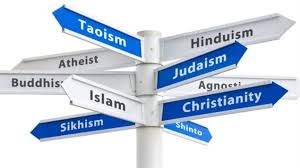 SOUTH= BAPTISTUTAH =  MORMON
#45DESCRIBE THE DIFFERENCE BETWEEN LARGE AND SMALL SCALE MAPS.
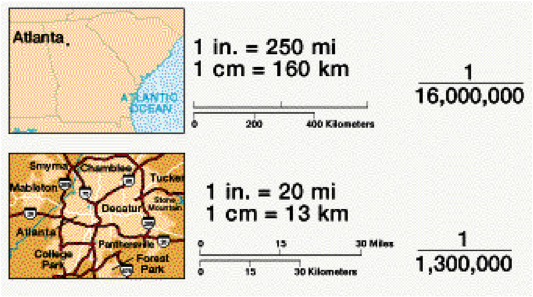 SMALL SCALE SHOWS LARGE AREA (GLOBE)LARGE SCALE SHOWS SMALL AREA (CITY)
#46 LIST 2 CHARACTERISTICS DESCRIBING THE LOCATION OF SQUATTER SETTLEMENTS IN THE MEGACITIES OF THE PERIPHERY.
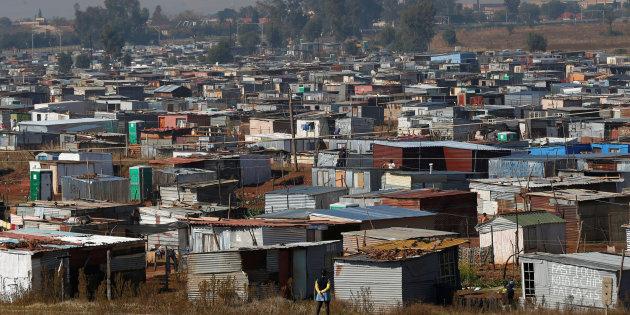 EDGE OF CITYVACANT/UNDESIRABLE LANDLAND WITH UNCLEAR TITLE
#47 LIST 3 FACTORS THAT CONTRIBUTE TO THE FORMATION OF SQUATTER SETTLEMENTS.
LARGE SCALE RURAL TO URBAN MIGRATIONLACK OF AFFORDABLE HOUSINGLACK OF OR LACK OF ENFORCEMENT OF ZONING LAWS
#48LIST 4 FACTORS THAT HAVE CONTRIBUTED TO THE DECLINE OF THE NUMBER OF DAIRY FARMS IN THE UNITED STATES.
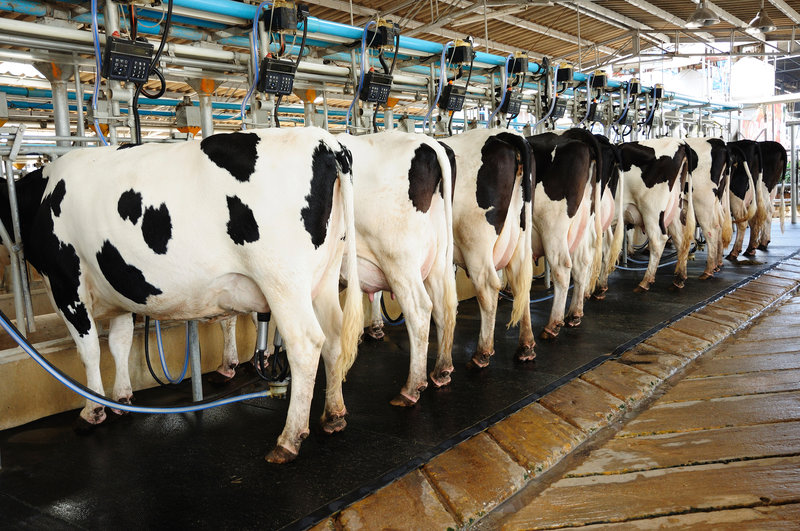 AGRIBUSINESS (ECONOMIES OF SCALE/FACTORY FARM)INCREASED MECHANIZATIONINCREASED MILK PRODUCTION (HORMONES)
#49LIST 5 REASONS USA CONSUMERS TURN TO ORGANIC.
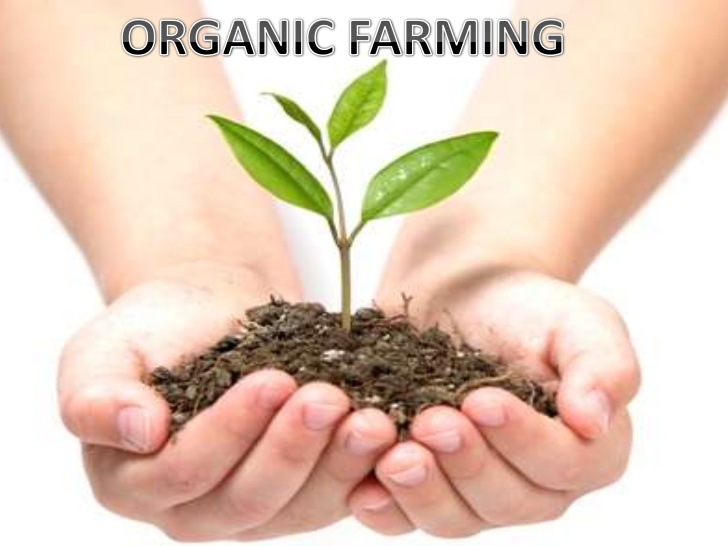 HEALTH CONCERNSCAN AFFORD ORGANIC POPULARCONCERN FOR TREATMENT OF ANIMALSENVIRONMENTAL CONCERNS (CHEMICALS/FERTILIZERS)
#50DESCRIBE + THE EXAMPLE WEIGHT/BULK GAINING INDUSTRY.
FINAL GOOD IS HEAVIER THAN INPUTSLOCATES CLOSE TO MARKETSODA BOTTLING
#51DESCRIBE + THE EXAMPLE WEIGHT/BULK LOSING INDUSTRY.
INPUTS WEIGH MORE THAN FINISHED GOODLOCATES CLOSE TO RAW MATERIALSPAPER MILL
#52 LIST THE 2 EXAMPLES OF FORWARD CAPITAL.
BRAZILNIGERIA
#53LIST 3 REASONS A STATE WOULD MOVE ITS CAPITAL.
BREAK TIES WITH COLONIAL PASTRETURN TO HISTORICALLY SIGNIFICANT AREASPARK ECONOMIC GROWTH IN THAT AREAAPPEASE DIVERSE POPULATION
#54LIST 2 WAYS ETHNIC DIVERSITY CAN WEAKEN NATIONAL IDENTIFY.
SEPARATISMDEVOLUTIONREGIONALISMETHNONATIONALISM
#55LIST 2 WAYS LACK OF TRANSPORTATION INFRASTRUCTURE CAN WEAKEN NATIONAL IDENTITY.
ISOLATION/SENSE OF SEPARATIONFRICTION OF DISTANCEECONOMIC DEVOLUTION
#56LIST 5 CHARACTERISTICS OF A STAGE 2 COUNTRY.
HIGH BIRTHFALLING DEATHHIGH YOUTH DEPENDENCY RATIOPERIPHERYAGRARIAN/PRIMARY
#57 LIST 5 CHARACTERISTICS OF A STAGE 5 COUNTRY.
LOW BIRTH RATELOW DEATH RATEAGING POPULATION/GRAYING POPULATIONHIGH ELDERLY DEPENDENCY RATIOCOREPOST INDUSTRIAL
#58LIST 2 POSITIVE IMPACTS OF DTM 2 COUNTRY’S POPULATION ON ITS ECONOMIC DEVELOPMENT.
LARGE WORKFORCELOW ELDERLY DEPENDENCY RATIO
#59LIST 3 POSITIVE IMPACTS OF DTM 5 COUNTRY’S POPULATION OF ITS ECONOMIC DEVELOPMENT.
EDUCATED/SKILLED WORKFORCELOW YOUTH DEPENDENCY RATIOMORE WOMEN IN FORMAL ECONOMY
#60LIST 4 NEGATIVE IMPACTS OF DTM 2 COUNTRY’S POPULATION ON ITS ECONOMIC DEVELOPMENT.
HIGH YOUTH DEPENDENCY RATIOSTRAIN ON RESOURCES/OVER CARRYING CAPACITYLOW LITERACY RATE/WOMENWOMEN IN INFORMAL ECONOMY
#61 LIST 4 NEGATIVE IMPACTS OF DTM 5 COUNTRY’S POPULATION ON ITS ECONOMIC DEVELOPMENT.
HIGH ELDERLY DEPENDENCY RATIOFUTURE LABOR SHORTAGETAX BURDEN/SOCIAL SECURITYNEED GUESTWORKERS
#62 LIST 2 CHARACTERISTICS OF A PRIMATE CITY.
MORE THAN 2X POPULATION OF NEXT LARGEST CITYEXERTS SOCIAL, POLITICAL, ECONOMIC DOMINANCE
#63LIST THE 2 EXAMPLE OF PRIMATE CITY.
PARISMEXICO CITY
#64LIST 4 POSITIVE EFFECT OF PRIMATE CITIES ON A COUNTY’S ECONOMIC DEVELOPMENT.
AGGLOMERATIONLARGE MARKET (CUSTOMER BASE)HIGH END GOODS AVAILABLE (THRESHOLD)GLOBAL TRADE/ATTRACT FDI
#65 LIST 4 NEGATIVE EFFECT OF PRIMATE CITIES ON A COUNTY’S ECONOMIC DEVELOPMENT.
UNEQUAL DEVELOPMENTUNEQUAL DISTRIBUTION OF WEALTHGOV FUNDS/INFRASTRUCTURE INVESTMENT CONCENTRATED IN ONE AREA- IGNORES OTHERSBRAIN DRAIN (INTERNAL MIGRATION)
#66 LIST 3 TERMS TO DESCRIBE MALTHUS CONCERNS ABOUT POPULATION GROWTH.
EXPONENTIAL/GEOMETRICDTM 2OVER CARRYING CAPACITY
#67 LIST 5 FACTORS THAT RESULT IN HIGH/INCREASED TFR.
LIMITED CONTRACEPTIVE USEAGRARIAN SOCIETYLACK OF WOMEN’S RIGHTS/EDUCATIONCULTURE/EARLY MARRIAGEPOPULATION POLICY (EXPANSIVE)
#68 LIST 5 FACTORS THAT HAVE INVALIDATED MALTHUS CLAIMS.
GREEN REVOLUTIONLOWER TFR/ STAGE 5AGRICULTURE TECHNOLOGYAGRIBUSINESS/ FACTORY FARMESGLOBAL TRADE
#69 LIST 2 FACTORS THAT VALIDATE NEOMALTHUSIANS.
PERIPHERY/STAGE 2DESERTIFICATION/OVERGRAZING
#70LIST 4 EXAMPLES OF WALLS OR BARRIERS BUILT BY COUNTRIES IN THE 20TH AND 21ST CENTURIES.
US- MEXICO WALLBERLIN WALL (EAST BERLIN- WEST BERLIN)NORTH KOREA-SOUTH KOREA DEMILITARIZED ZONE (DMZ)ISRAEL-PALESTINE/ WEST BANK- GAZA
#71LIST 5 CHARACTERISTIC OF SUBSISTENCE AGRICULTURE.
CONSUMED ON THE FARMINFORMAL ECONOMYLOW TECHNOLOGYHIGH TFR (CHILDREN ARE AN ECONOMIC ASSET)HIGH AGRICULTURAL DENSITY
#72DESCRIBE THE PRACTICE OF SLASH AND BURN (PROCESS).
1. CLEAR THE LAND (SLASH)2. BURN THE LAND- ADDS NUTRIENTS TO SOIL3. FARM THE LAND4. LET THE LAND LAY FALLOW (YEARS OF NO FARMING)5. RETURN TO START PROCESS OVER
#73LIST 4 TERMS TO DESCRIBE BY SLASH AND BURN IN NOT IDEAL TODAY.
LOW CARRYING CAPACITYDTM 2NOT SUSTAINABLEDEFORESTATION
#74 LIST 4 IMPACTS OF THE OF THE MUSLIM GUESTWORKERS ON THE RECEIVING COUNTRIES (FRANCE/GERMANY).
ETHNIC NEIGHBORHOOD/ETHNIC ENCLAVECULTURAL LANDSCAPEHIGHER TFR INCREASED TENSIONS
#75 LIST 4 SPECIFIC REASONS FOR REDUCED FERTILITY IN THE CORE.
INCREASED EDUCATION OF WOMENCHILDREN ARE AN ECONOMIC LIABILITYACCESSIBLE BIRTH CONTROL/FAMILY PLANNINGGOVERNMENT PENSION (NOT COUNTING ON CHILDREN)
#76LIST 4 SPECIFIC REASON FOR INCREASED LIFE EXPECTANCY IN THE CORE.
IMPROVE HEALTHCAREIMPROVED LIFESTYLE (DIET/NUTRITION/EXERCISE)LESS CONFLICT (WAR)IMPROVED PUBLIC HEALTH (SANITATION/WATER)
#77LIST 4 SOCIAL CONSEQUENCES THAT COUNTRIES FACE AS THEIR POPULATIONS AGE.
INCREASED GRAY POWERINCREASED IMMIGRATION (ETHNIC NEIGHBORHOODS)PRO-NATALIST POLICIESDECREASED YOUTH SERVICES (SCHOOLS) INCREASED ELDERLY SERVICES (BINGO)
#78 LIST 4 ECONOMIC CONSEQUENCES THAT COUNTRIES FACE AS THEIR POPULATIONS AGE.
HIGH ELDERLY DEPENDENCY RATIOINCREASED COSTS TO SOCIETY (PROGRAMS FOR ELDERLY)WORKER SHORTAGE
#79 LIST 4 CHARACTERISTICS OF ROSTOW MODEL.
*ASSUMES ALL COUNTRIES CAN FOLLOW SAME PATH TO DEVELOPMENT*BELIEVES THAT INTERNATIONAL TRADE MAY HELP COUNTRIES GROW ECONOMICALLY*LIBERAL MODEL*COUNTRY LEVEL ANALYSIS
#80 LIST 5 CHARACTERISTICS OF THE CORE PERIPHERY MODEL.
SAYS COUNTRIES ARE STATIC/STUCKEXPLOITIVEINTERNATIONAL TRADE STRENGTHENS CORE COUNTRIESSTRUCTURALIST MODELGLOBAL ANALYSIS
#81LIST 5 CHARACTERISTICS /TERMS TO DESCRIBE SEMI-PERIPHERY.
TAKE-OFFDTM 3MODERATE GROWTHSECONDARY ECONOMIC ACTIVITYURBANIZING
#82 LIST THE 4 EXAMPLES OF SEMI-PERIPHERY.
MEXICOCHINAINDIABRAZIL/SOUTH AFRICA
#83 LIST 3 CHARACTERISTICS OF SUPERIMPOSED BOUNDARIES.
PLACED BY POWERFUL OUTSIDERIGNORES EXISTING CULTURAL BOUNDARIESBERLIN CONFERENCE
#84LIST 5 CONSEQUENCES OF SUPERIMPOSED BOUNDARIES IN AFRICA.
CREATED MULTINATION STATESCAUSED CENTRIFUGAL/DEVOLUTIONARY FORCESCREATED LANDLOCKED STATESLOSS OF CULTURECREATED MULTI-STATE NATIONS
#85DESCRIBE THE PROCESS THAT CAN LEAD TO GERRYMANDERING.
CENSUSREAPPORTIONMENTREDISTRICTINGMAYBE GERRYMANDERING
#86 PROVIDE A COMPLETE DEFINITION OF LINGUA FRANCA.
COMMON LANGUAGE USED BETWEEN COUNTRIES WITH DIFFERENT LANGUAGES
#87SWAHILI IS THE LINGUA FRANCA IN ________ AFRICA.
EAST
#88 LIST 10 FACTORS THAT CONTRIBUTE TO THE WORLDWIDE USE OF ENGLISH.
COLONIALISM BY ENGLISH SPEAKING COUNTRIES FROM EUROPERELIGION- SPREAD OF CHRISTIANITY/MISSIONARIESPOPULAR CULTURE (ENGLISH DOMINATES)AVIATIONINTERNETEDUCATIONAL OPPORTUNITIESINTERNATIONAL BUSINESSSUPRANATIONAL ORGANIZATION OFTEN USE ENGLISH (EU/UN)LANGUAGE OF ACADEMIA (SCIENCE RESEARCH WRITTEN IN ENGLISH)TOURISM- PLACE ACCOMMODATE ENGLISH SPEAKING TOURISTS
#89 LIST 5 REASON WHY REFUGEES LEAVE THEIR COUNTRY.
WARPOLITICAL PERSECUTIONRELIGION PERSECUTIONETHNIC/RACIAL PERCEPTION/GENOCIDENATURAL DISASTER
#90 LIST 3 NEGATIVE IMPACTS THAT REFUGEES CAN HAVE ON A RECEIVING COUNTRY.
COST TO PROVIDE SERVICESSTRAIN ON NATURAL RESOURCESMAY POSE SECURITY RISK
#91 DEFINE + 3 EXAMPLES OF PRIMARY ECONOMIC ACTIVITY.
EXTRACTION OF RAW MATERIALSFARMING/FISHING/MINING/TIMBER
#92LIST 4 TERMS ASSOCIATED WITH SECONDARY ECONOMIC ACTIVITY.
PROCESSING/ REFININGASSEMBLYFACTORYINDUSTRIAL
#93 DEFINE + 4 EXAMPLES OF TERTIARY ECONOMIC ACTIVITY.
SERVICETEACHERCONSTRUCTIONWAITER
#94LIST 3 REASONS FOR DECLINE IN PRIMARY SECTOR EMPLOYMENT AS A COUNTRY DEVELOPS OVER TIME.
TECHNOLOGICAL IMPROVEMENTSINDUSTRIALIZATIONRURAL TO URBAN MIGRATION
#95 LIST 3 REASONS FOR DECREASES IN INFANT MORTALITY RATE AS A COUNTRY DEVELOPS OVER TIME.
IMPROVED HEALTHCARE (PRENATAL/INFANT VACCINES)IMPROVED SANITATIONIMPROVED DIET
#96DESCRIBE THE CENTRIFUGAL FORCE IN CANADA.
ETHNO CULTURAL DEVOLUTION FORCE- FRENCH
#97 LIST 2POSITIVE IMPACTS BILINGUALISM CAN HAVE ON A COUNTRY.
CULTURAL DIVERSITYECONOMIC ADVANTAGES
#98 LIST 2 NEGATIVE IMPACT BILINGUALISM CAN HAVE ON A COUNTRY.
*CULTURAL TENSION (CENTRIFUGAL FORCE)*INCREASE COST FOR BILINGUAL -/ EDUCATION/ADVERTISEMENTS IN BOTH LANGUAGES
#99LIST 5 CHARACTERISTICS OF COMMERCIAL AGRICULTURE.
HIGH TECHNOLOGYAGRIBUSINESSLARGE SCALELOW AGRICULTURE DENSITYHIGH LEVELS OF CHEMICAL FERTILIZERS AND PESTICIDES
#100 SYNONYM FOR AGRIBUSINESS.
SUITCASE FARMING